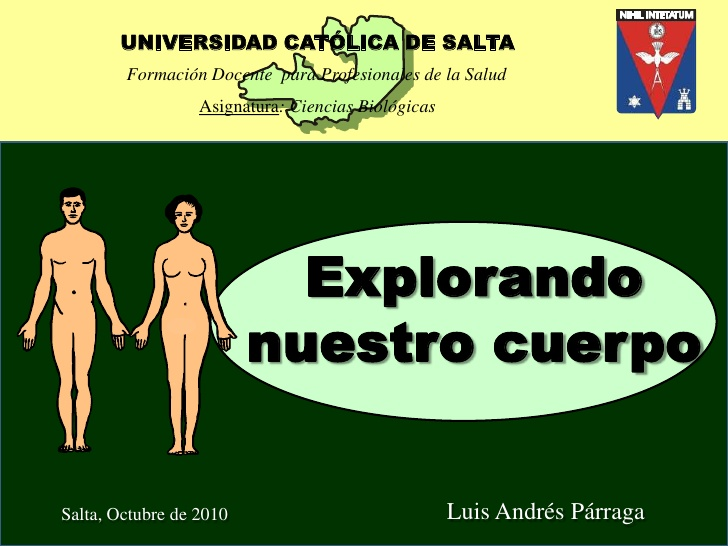 https://es.slideshare.net/lparraga363/el-sistema-digestivo-lparragappt